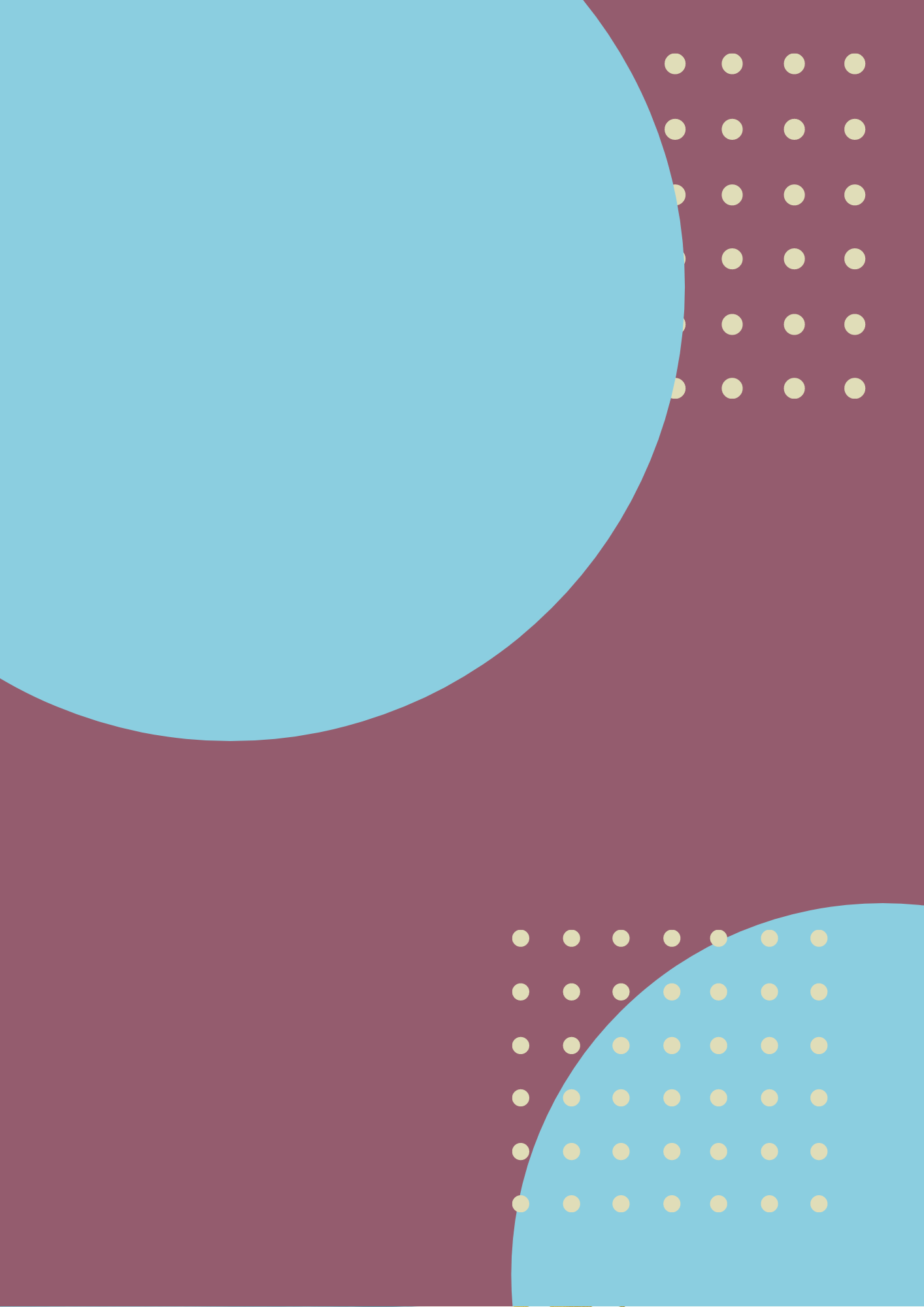 אומרים שהיה פה.... בימי הקורונה


 
העמוד הזה בספר מאפשר לייצר תודעה היסטורית.
לקבץ חוויות, סיפורים, רגעים וזיכרונות מתקופת הקורונה.
נחשוב מה הנרטיב שהיינו רוצים לכוון אליו ונציע שאלות בהתאם.



דוגמאות להיגדים להשלמה..
גיליתי על עצמי בתקופת הקורונה ש..
האפליקציה הכי פופולרית אצלי... 
המאכל שאני אוכל/ת הכי הרבה בקורונה זה..
הכי התגעגעתי ל...
הסדרה\ הסרט האהוב עליך?
השירים ששמעתי הכי הרבה בקורונה..
התנדבתי ועזרתי ל...
ההודעה הכי מצחיקה שראיתי..
התבאסתי בקורונה ש...
פדיחה שהיתה לי בזום...
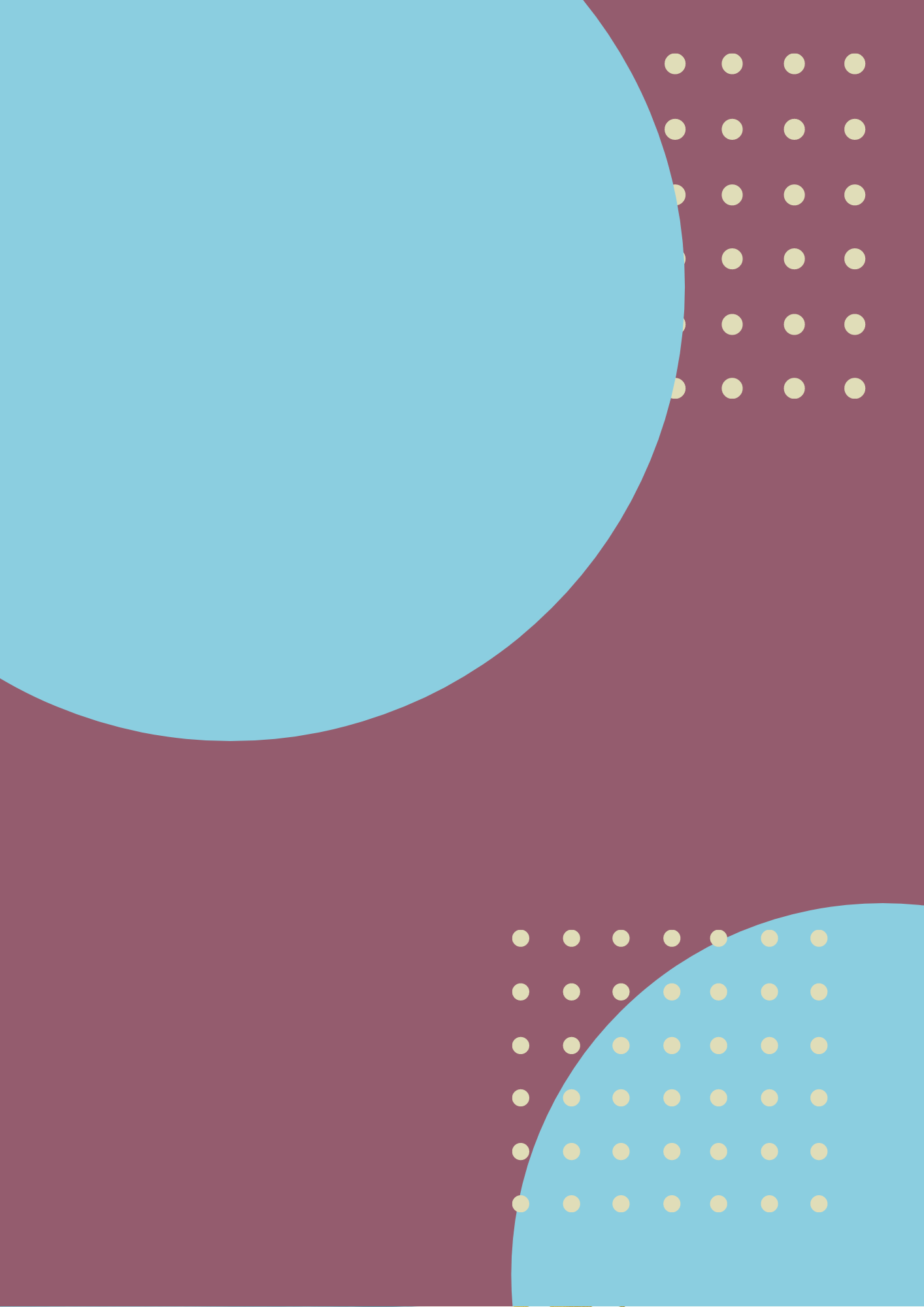 (דוגמא לדף מספר מחזור)
מי שמביט מי מהצג לא יודע מי אני
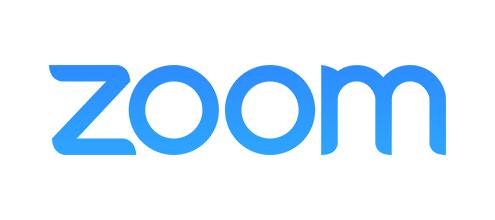 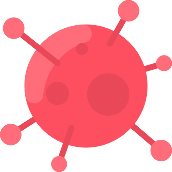 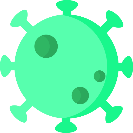 גיליתי שאני יכול להתגעגע לבית הספר
אכלתי הכי הרבה שניצל תירס
שמעתי הכי הרבה עומר אדם
הכי התבאסתי לא להסתפר ולא לראות את סבתא וסבא
משתמשת הכי הרבה בטיק טוק
אכלתי הכי הרבה אינג'רה
גיליתי שאני יכולה לעזור יותר בבית
פדיחה בזום.. לא שמתי לב שאני לא על השתק וצרחתי על אחי הקטן שיהיה כבר בשקט...
עזרתי לשכנה עם הילדים
אכלתי הכי הרבה קורנפלקס עם חלב
הסדרה האהובה עליי היא בית הנייר
הסדרה האהובה עליי היא הישרדות
אני שומעת הכי הרבה שירים של עדן חסון
הכי התבאסתי שאחותי נשארה בצבא יותר מחודש בלי לצאת הביתה
אני משתמש הכי הרבה באינסטגרם
גיליתי שאני יכול לישון הרבה יותר ממש שחשבתי
השיר ששמעתי הכי הרבה הוא פקר ליבי של עדן אלנה
1. גיא 2. שירה 3. דניאל 4. הדר 5. אלון